269202 Algorithms for iSNE
Dr. Kenneth Cosh
Week 2
Last Week
Computational Complexity revisited
This Week
Linear Data Structures Revisited
Arrays
Linked Lists
Vectors
Sparse Tables
Arrays
Simplest Data Structure
Collection of elements, each identified by an index, or key.
E.g. An array of 10 integers could be stored in memory locations 1000, 1004, 1008… 1036	
In this case the element with index ‘i’ can be found in memory location 1000 + 4 * i
A simple math look up to locate data.
Array Indexes
Each element in an array has an index
E.g. MyArray[4], where 4 is in the index.
There are 3 ways of indexing elements;
Zero Based Indexing – The first element in the array has subscript 0.
One Based Indexing – The first element in the array has subscript 1.
N-Based Indexing – The base index can be freely chosen – could be positive or negative, or any other scalar data type such as enumeration or character.
Country[th] = “Thailand”
Country[uk] = “United Kingdom”
Dimensions
Arrays can have multiple dimensions.

Single Dimension Array
Has 1 index subscript, e.g. myarray[4];

Multidimensional Array
Has more than 1 subscript.
A 2 dimensional  array could be referred to as; myarray[2][3];
Array Layouts
Normally arrays are stored in a contiguous area of memory
In other words, next to each other.
When using a 2 dimensional array, there is a choice between “Row-Major Order” and “Column-Major Order”

			Row Major Order – 1,2,3,4,5,6,7,8,9
			Column Major Order – 1,4,7,2,5,8,3,6,9

Row-Major Order is used in C/C++, Pascal, Python, SAS…
Column-Major Order is used in Fortran, Open-GL, Matlab…
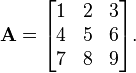 Static Vs Dynamic Arrays
The memory for a static array is allocated at COMPILATION TIME, so their size is fixed – it can’t be changed later.
int a[10];
The memory for a dynamic array is allocated at RUN TIME, so the size can be altered.
int* a = new int[10];
Remember to use the delete command to free up the memory afterwards
delete [] a;
Dynamic Multidimensional Arrays
With a multidimensional static array, the size of each dimension is set at compilation time;
int a[4][3];
However, a multidimensional dynamic array is an array of arrays;
		int** a = new int*[3];
		for(int i=0; i<3; i++)
		{
			a[i] = new int[4];
		}
Don’t forget to delete the memory afterwards!
		for(int i = 0; i < 3; i++)
		{
			delete[] a[i];
		}
		delete[] a;
Jagged  Arrays
Each of the arrays can be of a different size!
		int** a = new int*[3];
		a[0] = new int[5];
		a[1] = new int[2];
		a[2] = new int[4];
Performance
Getting or setting a value in a particular node (or index) – Constant Time
Iterating over elements in order – Linear Time
Inserting or deleting an element from the middle of the array – Linear Time
Inserting an element at the end of an array – Amortised Constant Time
Array Benefits
Good Locality of Reference
Temporal locality & Spatial locality
Data Caching
Compact
Low memory use
Random Access
Array Limitation
The data in an array is separated in computer memory by the same distance, which makes inserting an element inside the array requires shifting other data in the array.
This can be overcome by using a linked data structure.
Data
Data
Data
Data
Data
A Simple Linked List
P
0
Singly Linked Lists
The example on the previous page was an example of a singly linked list.
A pointer (P) to the first element in the list
Each element stores some data, and a pointer to the next element in the list
The final element points towards NULL (0), to indicate it is the final element.
The data stored in a linked list can be anything from a simple integer to a user defined class.
Node Code
class Node {
public:
	Node() { 
		next = 0;
	}
	Node(int i, Node *in=0) {
		info = i; next = in;
	}
	int info;
	Node *next;
};
This basic node has an integer (info), and a pointer to the next node in the linked list.
There are 2 constructors, 
One for creating an empty list, which points towards NULL
One for creating a new node in a list, with info i, again pointing towards NULL
Creating a linked list of Node
Node *p = new Node(1);
Creates a pointer ‘p’ pointing to a new dynamic object of Node type

p->next = new Node(2);
Creates the second node in the list.

p->next->next = new Node(3);
Creates the third node in the list.
Insertion
For a basic Linked list, we have two choices for insertion;
head_insert()
tail_insert()
Otherwise known as;
push_front()
push_back()
head_insert
p
Step 2
p
Data
Data
Data
Data
Data
Data
Data
Data
Data
Data
Data
0
0
p
Step 3
p
Step 4
0
0
Step 1
tmp
tmp
tail_insert
To insert a node at the end (tail) of a list, we first need a pointer to the last node in the list.  
It is often a good idea to maintain 2 pointers, one to the head of a linked list, and one to the tail of a linked list.
Using the tail pointer, the steps are similar to head_insert.
TAIL_insert
Data
Data
Data
Data
Data
Data
Data
Data
Data
Data
Data
Step 1
head
tail
head
tail
Step 2
tmp
0
0
Step 3
head
tail
tail
Step 4
head
0
0
Inserting in the middle of a Linked List
Consider
How would you insert a node somewhere in the middle of a linked list?
How does this compare to an array?
Deletion
Another key operation on a linked list is deletion
Deletion from the head
Deletion from the tail
Deletion from the middle
Because linked list nodes are dynamically created we need to be careful to use the ‘delete’ command to tidy up memory
Data
Data
Data
Delete from Head
What happens if we try to delete the node that head is pointing to?
delete head;
head
tail
head
tail
?
0
0
Data
Data
Data
Data
Delete from Head
So we need to move the head to point to the 2nd node first!
head = head->next;






Now what’s the problem?
tail
head
head
tail
0
0
Data
Data
Data
Data
Data
Delete from head
So, we need a temporary pointer so we can still delete the first node!
Node * tmp = head;										delete tmp;
tail
tail
head
head
tmp
head
tmp
tail
0
0
0
Data
Data
Data
Delete from the tail
What happens if we try to delete the tail node?
delete tail;
head
head
tail
tail
?
0
Delete from tail
So first we need to locate the penultimate node!
Node *tmp = head;
While(tmp->next->next != 0) 
{
 	tmp=tmp->next; 
}
And then move the tail to point to the tmp node, before deleting the final node.

Note:- This is easier to manage if we have a doubly linked list.
Delete from Middle
Consider
How would you delete a node from the middle of a linked list?
How does this compare to an Array?
More on Delete
What happens if we try to delete from an empty list?
CRASH?
if(isEmpty()) { return 0; } else { … }
Is it NULL? Or is it a literal 0?
What do we need to consider if we are deleting the last node from a list?
Where should head and tail be pointing afterwards?
Delete Efficiency
Lets consider the best case:-
deleteHead() – this will take O(1)
How about worst case:-
deleteTail() – requires iterating through the whole list = O(n)
So, what about average case:-
Each delete will take between 1 and n, so n/2 on average = O(n)
Search
An ‘isInList()’ function makes use of the following:-
tmp = tmp->next;
Iterating through each element in the list, until the node is found, or the end of the list is reached.
Best Case:- node is at head = O(1)
Worst Case:- node at tail, or not in list = O(n)
Average Case:- just like delete = O(n)
Singly Linked Lists
A key problem with singly linked lists is seen in deleteTail();
There is no way to access the predecessor node, so deleteTail() needs to iterate through all nodes (n-1) to find it.
Therefore an alternative is to create a Doubly Linked List
Data
Data
Data
Doubly Linked List
Tail
Head
0
0
Doubly Linked Lists
Each node has 2 pointers – one to the previous node and one to the next node
class Node
{
	int data;
	Node *prev;
	Node *next;
};
Traversal
Doubly Linked Lists can be traversed in both directions

Node tmp = head;
tmp = tmp->next;
tmp = tmp->prev;
Data
Data
Data
Data
Insertion
Insertion is similar to with a singly linked list, but involves more effort to ensure all links are correct.
tmp
Tail
Head
0
0
Data
Data
Data
Data
Insertion
tmp
Tail
Head
0
0
0
Data
Data
Data
Data
Insertion
tmp
Tail
Head
0
0
Data
Data
Data
Data
Insertion
Tail
Head
0
0
Insertion
Insertion at the end of a list is similar to headInsert()
As is inserting in the middle of a list
The key is to maintain all pointers at all times

Extra care needs to be taken in the following situations (again)
An Empty List
A list with only 1 node.
Data
Data
Data
Deletion
Deletion is also similar to with a singly linked list, but involves more effort to ensure all links are correct.
Tail
tmp
Head
0
0
Data
Data
Data
Deletion
Tail
tmp
Head
0
0
0
Data
Data
Deletion
Tail
Head
0
0
Deletion
A key benefit of Double Linked Lists is tailDelete()
Being able to do:-
		tail = tail->prev;
Makes deleting from the tail more efficient.


Deleting in the middle of a linked list requires a pointer to the node that needs to be deleted.

Again special care needs to be taken when
Deleting from an empty list
Deleting from a list with only 1 node.
Data
Data
Data
Circular Linked Lists
A circular linked list is one where the ‘first’ node points back to the ‘last’ node (rather than NULL), and the ‘last’ node points back to the ‘first’ node (rather than NULL).
In this list there is no end, or beginning, just a pointer to the list.
current
Circular Linked Lists
Why?
Consider a situation where several processors need access to a resource, and need to be given equal fair access to it. 
The processors can be given a space in a circular linked list, with a current pointer keeping track of which processor’s turn it is.
Consider a multiplayer board game (poker?)
Each player can be placed in a circular linked list, with a current pointer keeping track of who’s turn it is.

The considerations for designing a circular linked list are similar to those we have already discussed.
Maintaining pointers
Empty Lists / Lists with one node.
Circular Linked Lists / Ring Buffers / Arrays
Let’s consider implementing the same problem using an array
Sometimes called a circular array or a ring buffer.
First index = 0
4
5
7
6
Last index = 3
Circular Array
Of course, the Circular Array is stored as a normal array, with extra variables to store the index number of the first and last element in the array.


As we loop through the array, the first variable is incremented, and as new elements are added to the array, the last variable is incremented.
4     5      6     7
Circular Array
Consider the complexity of adding processors to a Circular Array (compared to adding to a circular linked list).
What are the limitations of circular arrays?
Arrays vs Linked Lists
Both are used to store LINEAR data
Both have advantages and disadvantages
It depends on the purpose to decide which is ‘better’
Linked List Benefits
Dynamic Size
No need for an upper limit, or setting an impractical upper limit
Ease of Insertion / Deletion
Flexible to add and remove elements anywhere within the LL
Linked List Drawbacks
Random Access
Arrays conveniently access any location – LLs need to traverse through each element
Memory
Extra memory is required to store the pointer(s)
Cache Locality
LL nodes are not necessarily stored close to each other
Sparse Tables
Many applications seem well suited to being organized as tables
But space may be a consideration
A sparse table is a table which is populated sparsely (and has many empty cells)
Often a sparse table can be replaced by a system of linked lists
Sparse Tables
Consider CMU
Around 25,000 students (I guess)
Around 1,000 courses per semester (I guess)
A logical option to store grades would be to create a 2 dimensional array, with student id’s as the index for one dimension, and the course id as the index for the other dimension
Good idea?
CMU’s Grades
Suppose we store the grades as “A”, “B+”, “B” etc.
Here 2 bytes are needed per grade
We could enumerate them, and reduce it to 1 byte
After all 1 byte can store 256 different combinations
So, the table takes up;
25,000 * 1,000 * 1 = 25,000,000 Bytes
CMU’s Grades
You guys take on average 7 courses per semester?
So, 25,000 * 7 * 1 = 175,000 Bytes of data

But, how much data is being used?
175,000/25,000,000 = 0.007

That means 99.3% of the table is empty!
Alternatives
So, we could store all the data in 2 arrays
ClassesTaken – stores classes taken by every student
StudentsInClasses – stores student ids in each class
ClassesTaken
StudentsInClasses
Alternative
Using 2 arrays makes searching efficient.
E.g. to find all the students in a particular class.
If we assume students only take max 8 classes each semester, and 3 bytes are needed to store an integer and the grade.
ClassesTaken = 25,000 * 8 * 3 = 600,000B
If we assume a maximum of 200 students per class
StudentsInClass = 1,000 * 200 * 3 = 600,000
So the total space is;
600,000 + 600,000 = 1,200,000B
Compare that with the 25,000,000B
1,200,000/25,000,000 = 0.048
In other words, using 2 arrays takes up less than 5% of the space of the original table!
Could we do better?
How often do students take 8 classes?
How often do classes have 200 students?

Perhaps more importantly, how do we deal with situations where a student takes >8 classes? Or a class has >200 students?

Linked Lists!!!
Linked List Implementation
Another option is to have 2 arrays of linked lists.
We know how many students there are, 
and we know how many courses there are…
This offers even further space savings
Summary
Arrays
Linked Lists
Sparse Tables